RESTAURACIÓN DE VOZ DETERIORADA POR RUIDO DE PULSOS
PROBLEMÁTICA
El ruido en el procesamiento de señales es cualquier señal indeseada, que se introduce en los datos a través de cualquier sistema eléctrico utilizado para almacenamiento, transmisión y/o procesamiento. 

La reducción del ruido es el proceso de eliminación de un porcentaje considerable del ruido de la señal.
METODOLOGÍA
La supresión del ruido de pulsos se realizará a través de un Median Filter (MF).
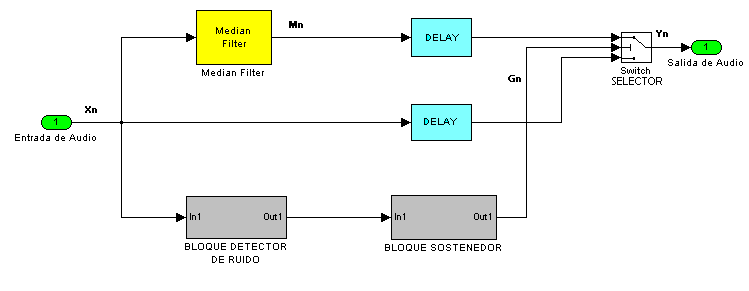 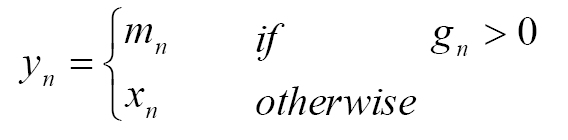 IMPLEMENTACIÓN
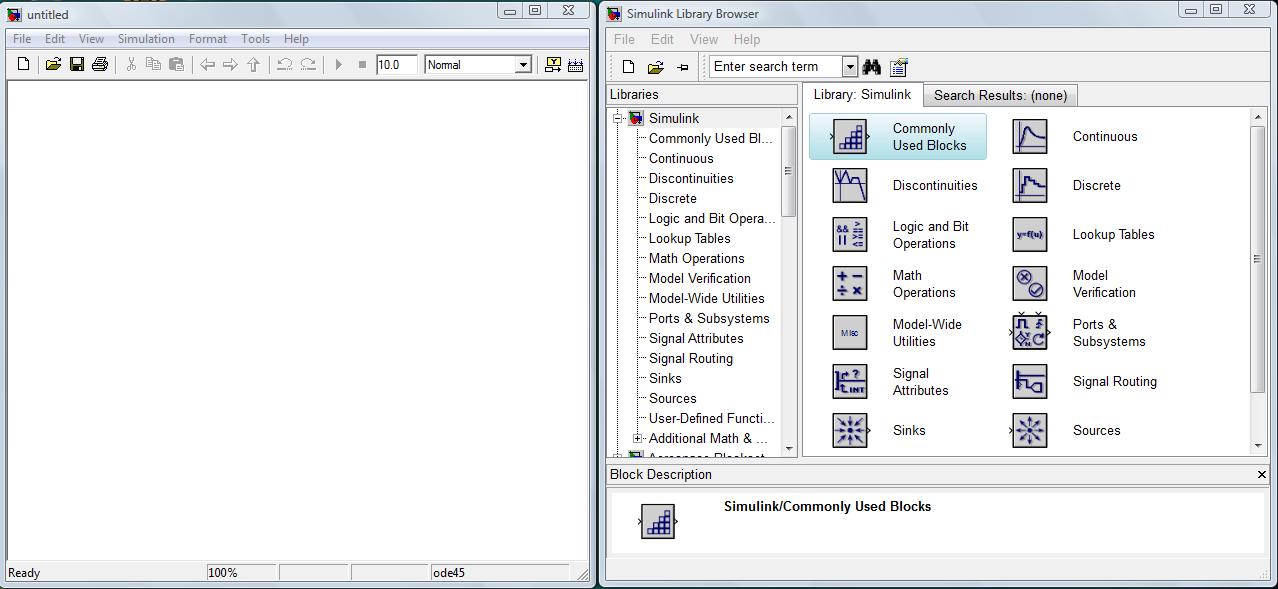 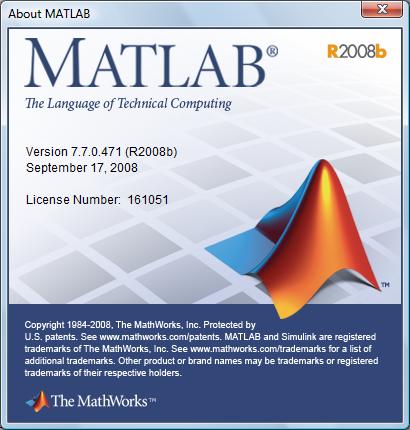 ESQUEMA DE IMPLEMENTACIÓN
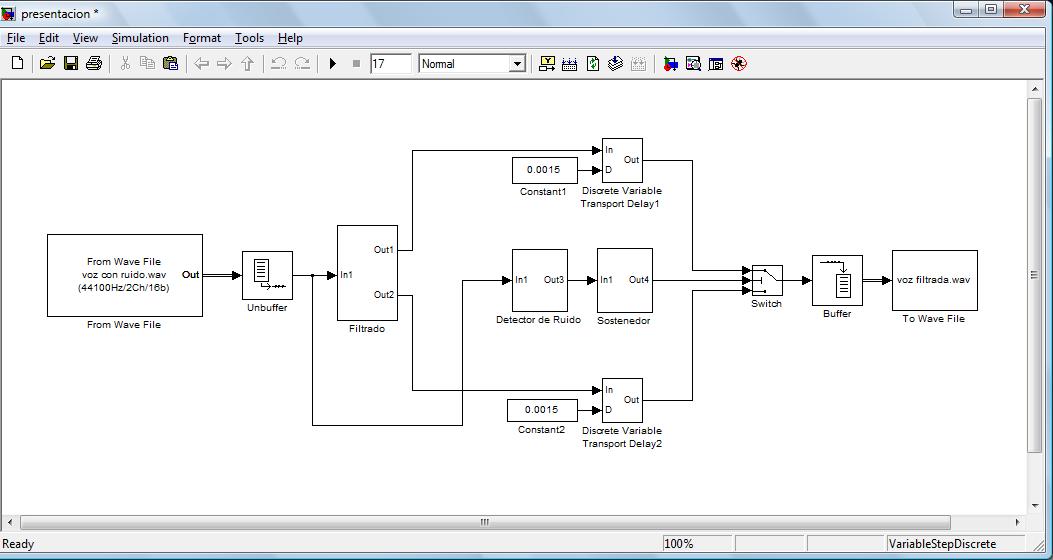 ADQUISICIÓN DE DATOS
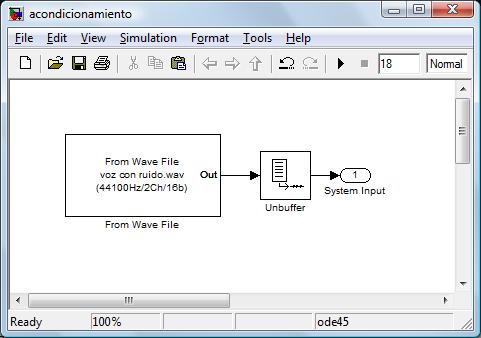 Es una señal de audio (voz) con una duración de 15 segundos.

Afectada por un ruido de pulsos (clicks y pops).
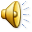 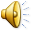 ADQUISICIÓN DE DATOS
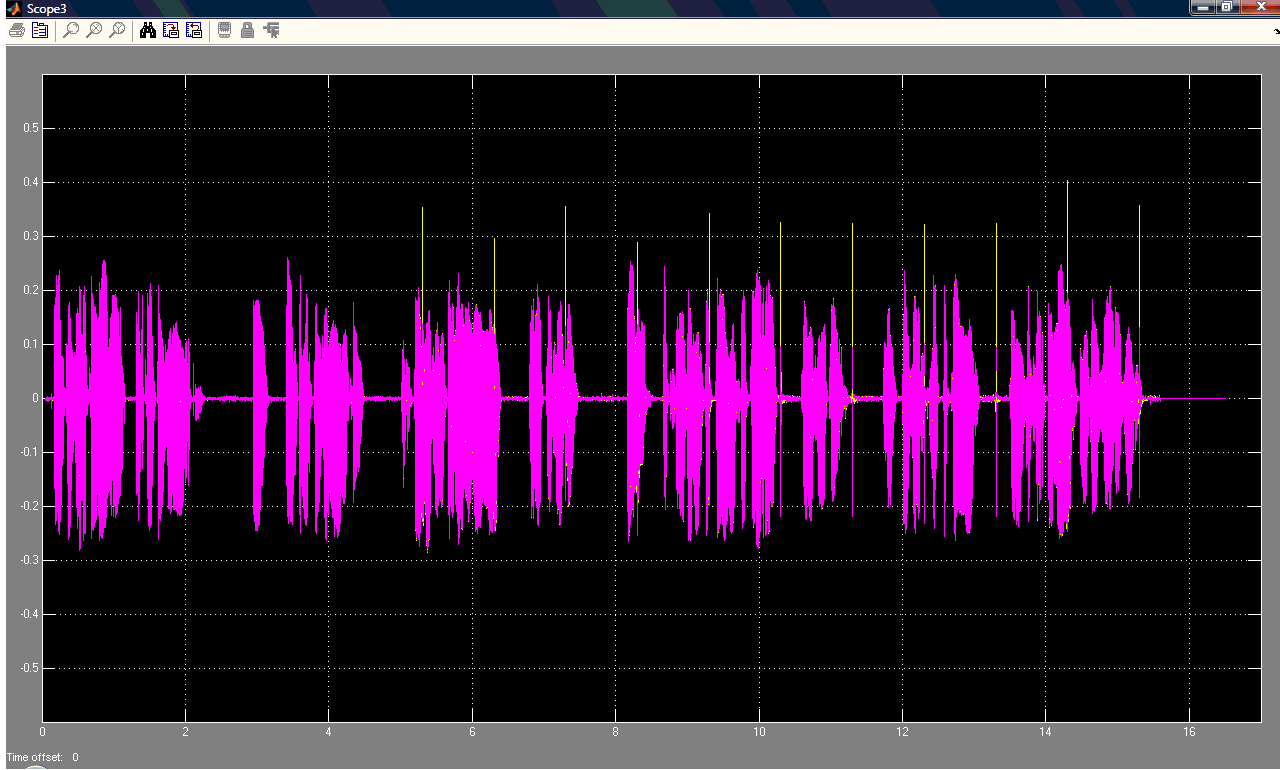 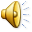 BLOQUE DE FILTRADO
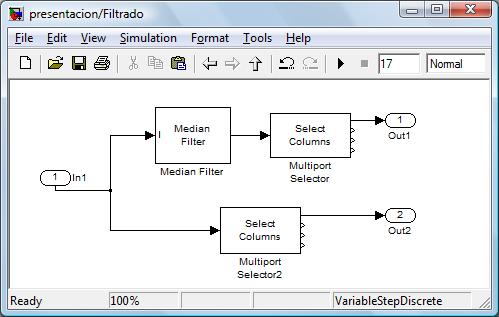 BLOQUE DETECTOR DE RUIDO
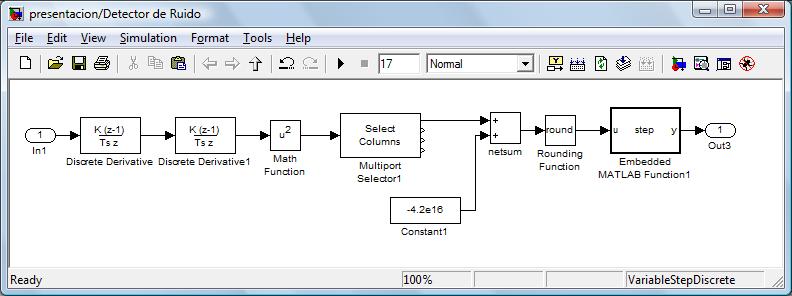 BLOQUE SOSTENEDOR
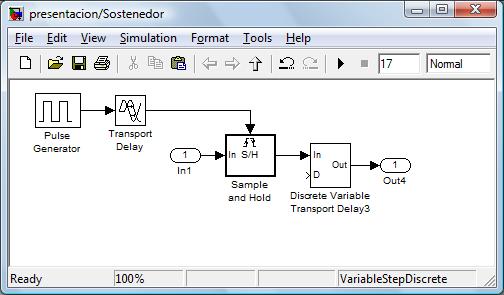 BLOQUE SOSTENEDOR
Señal de salida del bloque.
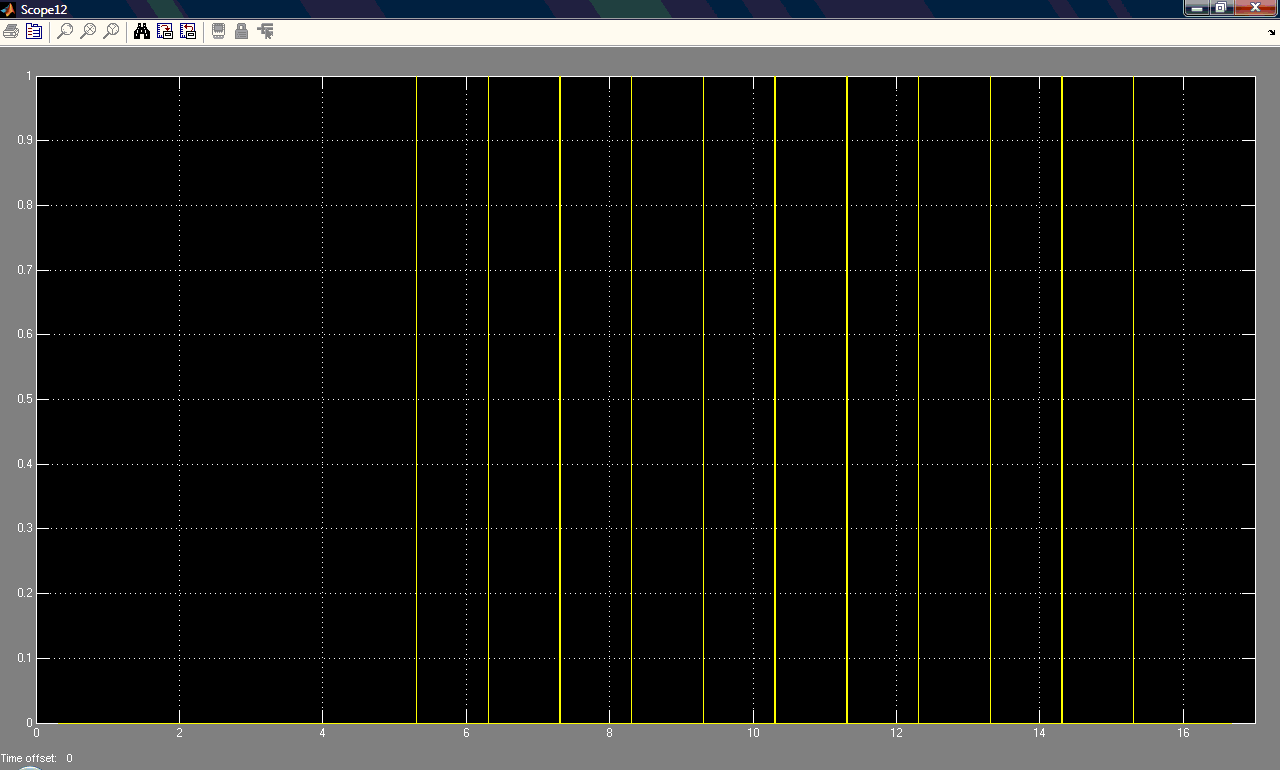 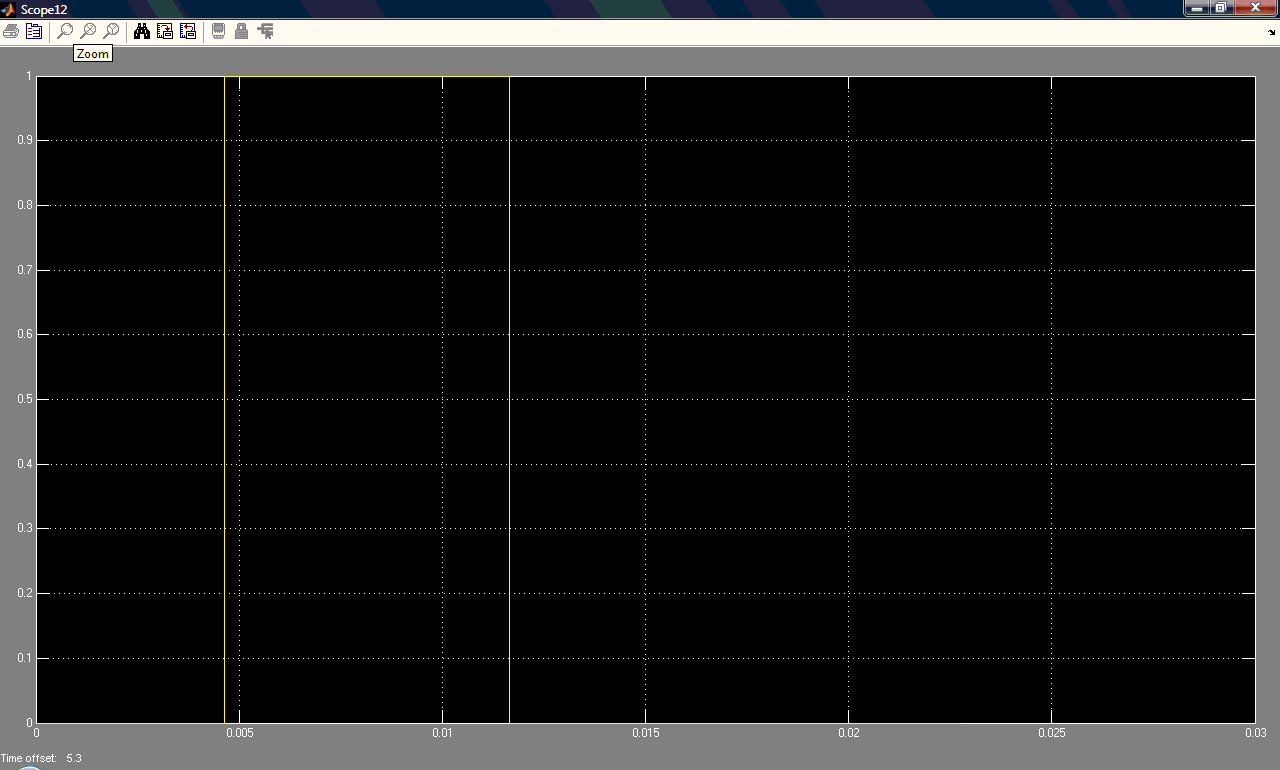 BLOQUE SELECTOR
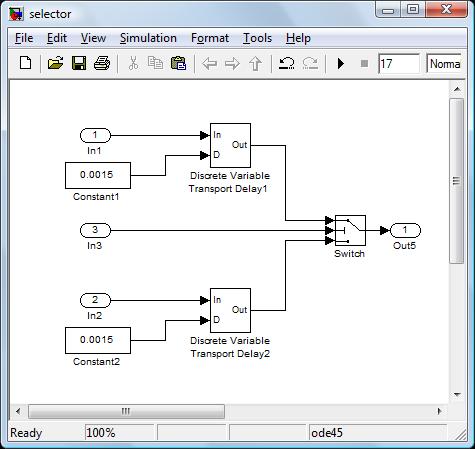 CONVERSIÓN A UN ARCHIVO DE AUDIO
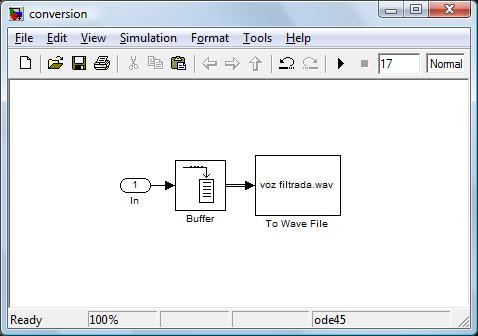 ANÁLISIS DE RESULTADOS
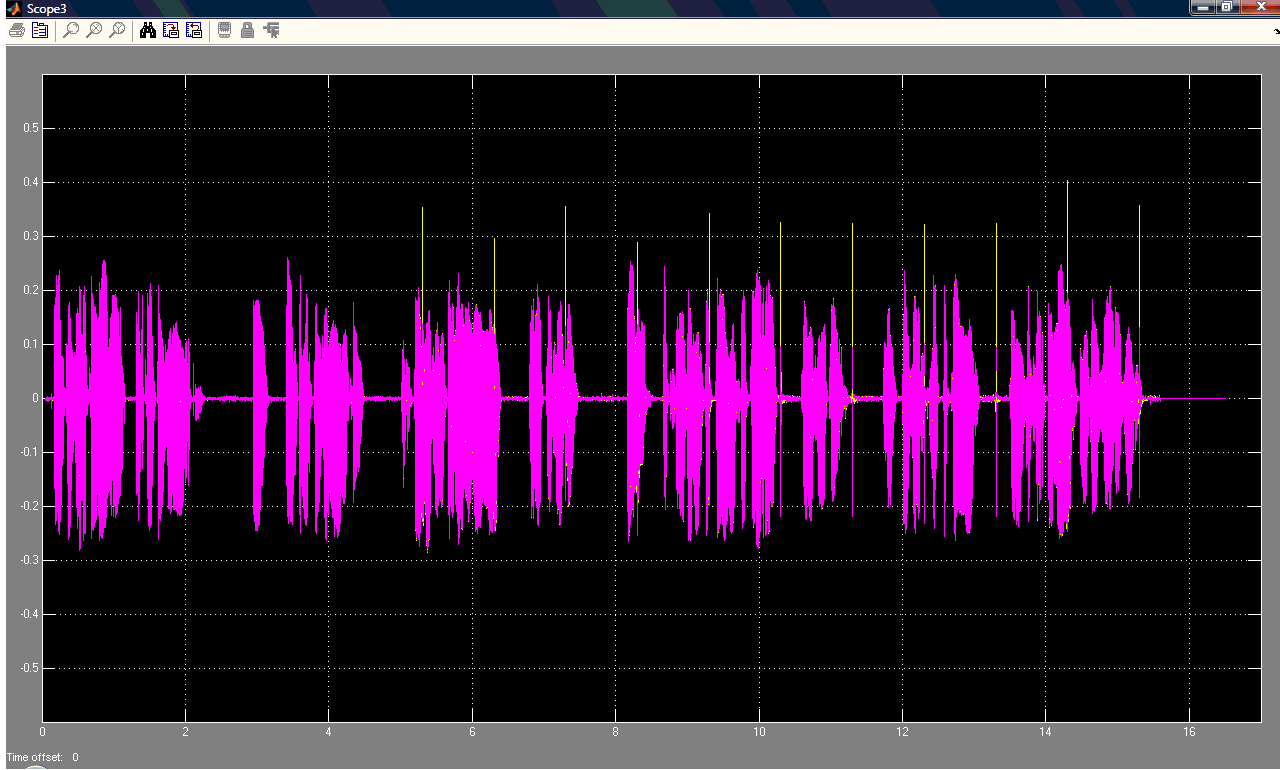 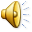 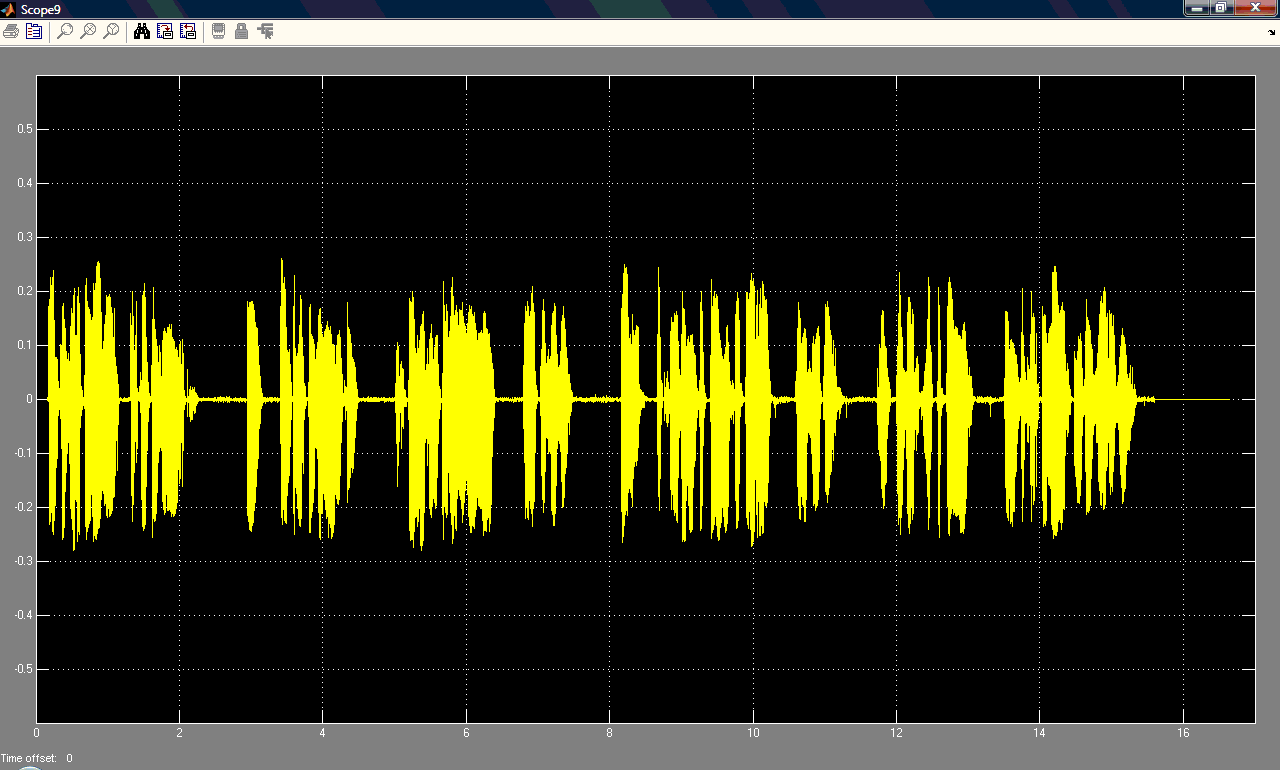 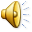 CONCLUSIONES  Y RECOMENDACIONES
La transmisión de la información es clara  a pesar de que existe una pérdida en la calidad del audio.

El proyecto presentado en  Simulink, herramienta fácil de manejar,  tiene un tiempo de procesamiento relativamente bajo y gran eficiencia.

Se recomienda usar una entrada de alta fidelidad.
GRACIAS